Batch S Rings in the Mack T-11last minute addendum
Presented to Mack Surveillance Panel
Teleconference 23 April 2010
Jim Rutherford
Corrected Corrections
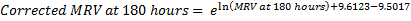 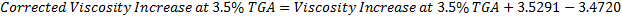 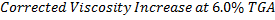 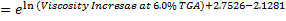 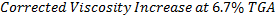 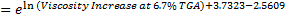